Systemic Review 2010
Introduction and Overview
October 25, 2012
PTE Systemic Review
October 25, 2012
1
People at DSD are talking about work in a whole different way now.  That is HUGE!
PTE Mission
Increase competitive employment of people with disabilities and meet Minnesota’s work force needs by bringing together people with disabilities, employers, businesses, government, and providers.
PTE Systemic Review
October 25, 2012
2
PTE has stimulated debate, constructs and initial demonstrations about new and innovative ways to advance employment of people with disabilities.
Competitive Employment
The centerpiece of a quality life style is competitive employment.  It provides:
Positive identity
Community integration
A means to get out of poverty
Personal choice
Self-direction
PTE Systemic Review
October 25, 2012
3
Programs stepping out of program boxes.
PTE Strategies
Partnerships with business to meet workforce needs and expand job opportunities
Public policy and competitive employment of people with disabilities
Coordinated employment services and supports
A coordinated information and communication system
Strengthened transition services and work experiences for youth and young adults
Strengthened data collection and outcome measurement
PTE Systemic Review
October 25, 2012
4
When we couldn’t bring others along, we tried to find ways around or behind.
Purpose of Systemic Review
Identify systemic changes resulting from the Pathways to Employment activities that support long-term sustainability of this mission
PTE Systemic Review
October 25, 2012
5
Don’t get stuck in collaborative structure—reviewing, reviewing, reviewing.  Collaborate around work, tangible activities.
Findings
Systemic Review Approach
Challenges and Responses
Innovative Tactics
Accomplishments
Lessons Learned
Opportunities for Sustainability
PTE Systemic Review
October 25, 2012
6
There is now recognition that there is a continuum of employment support, needs, requiring different approaches depending on where individual is on the continuum.
Systemic Review Approach
PTE is a complex adaptive system:
Many parts
DHS, DEED, MSCOD, MDE, WorkForce Centers, schools, employers, and  . . . 
Permeable boundaries
Employment, education, housing, transportation, healthcare, federal, state, county, state agencies, and . . .  
Many relationships
Community, family, employer, job seeker, and . . . 
Emergent system-wide patterns
Employment is an outcome for people with disabilities, not a service provided to them
PTE Systemic Review
October 25, 2012
7
PTE Accomplished:  Building of sustainable cross-agency and cross-system connections at the local level.
Human Systems DynamicsModels and Methods
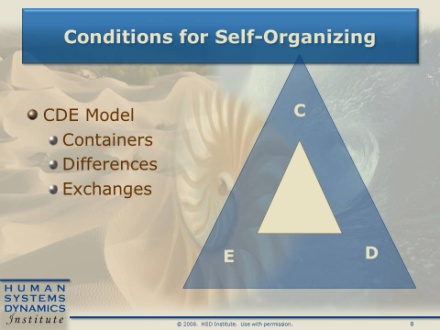 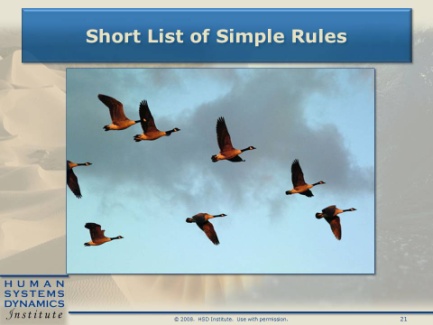 Short List of Simple Rules
Conditions for Self-Organizing
Adaptive Action
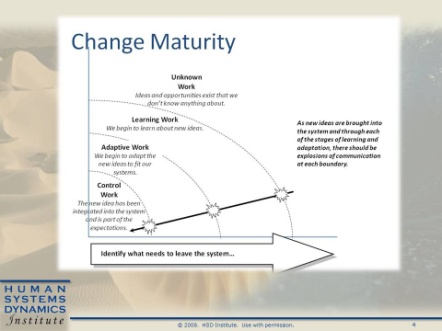 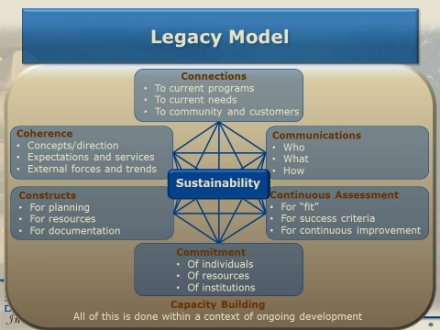 Legacy for Sustainability
Change Maturity
PTE Systemic Review
October 25, 2012
8
Local schools have a new way to connect with business.
Methodology
Data sources
Document review
Interviews
Focus groups
Case studies
Products
This management Presentation
Leadership Overview
Communication Summary
Data summaries
PTE Systemic Review
October 25, 2012
9
The biggest thing I’ve noticed with PTE is that we’re doing something that is truly about people not programs.
Challenges and Responses
Changing the Container
Organizational boundaries
Functional boundaries
Grant participation
Focusing on Differences
Economic environment
Full inclusion
Housing and transportation 
Building New Exchanges
Capacity to collaborate
Data sharing practices
Do you experience these challenges?  How do you respond?
PTE Systemic Review
October 25, 2012
10
Building  sustainable cross-agency and cross-system connections at the local level.
Innovative TacticsAdaptive Action
What?
Align diverse activities with a simple strategic plan 
Encourage innovation by imposing only essential constraints Use existing infrastructure as a starting point for innovation
So what?
Adapt to unexpected opportunities when they emerge 
Draw on multiple funding sources to support a single vision
Adjust to different organizational structures and cultures 
Now what?
Invest in networks for information and collaboration
Develop & implement electronic communications
Focus on systemic change, not the project
What were the benefits and risks of these tactics?
PTE Systemic Review
October 25, 2012
11
I think PTE has been an investment into me!  I have learned so much and have many years of work left so PTE gave me the forum to try things and get to know people and systems all over the state.
Accomplishments
Access to information
Career development
Employer engagement
Policy development
PTE Systemic Review
October 25, 2012
12
I think I’ve learned a lot about systems change.  It’s extraordinarily difficult work.  You have to be flexible and adaptive and intuitive.
Lessons Learned
Focus long term 
Take the broadest view of disabilities 
Create new expectations   
Take a realistic,  incremental view
Build momentum for change  
Plan diverse measurement strategies
What other lessons have you learned about systemic change?
PTE Systemic Review
October 25, 2012
13
Systems change occurs top down and bottoms up simultaneously – so involve local but also top.
Opportunities for Sustainability
The challenge:
	How will these patterns be sustained across time, organizational and community bounds, and changing economic and political landscapes?
PTE Systemic Review
October 25, 2012
14
Collaborate around work, tangible activities.
Opportunities for Sustainability
Communications Keep the competitive employment message alive 
Collaborations 
Maintain productive relationships
Measurement  & Continuous Improvement
Engage in adaptive action (observe, decide, and act)
Policies, Procedures, Processes
Support competitive employment everywhere
Resources
Think beyond the traditional boundaries
Skills and Knowledge
Build capacity for self and others
How can you and your team help sustain the PTE mission?
PTE Systemic Review
October 25, 2012
15
Major systems change occurs in small increments.
For More Information
Share ideas and opportunities:
Glenda H. Eoyang	geoyang@hsdinstitute.org
Lois Yellowthunder	lois@anthrolaw.com
Access data and products:
PTE.Public@state.mn.us
PTE Systemic Review
October 25, 2012
16
More resources
Books
Facilitating Organization Change (Olson & Eoyang)
Coping with Chaos (Eoyang)
Patterns (Holladay & Quade)
Adaptive Action (Eoyang & Holladay)
Web
Wiki.hsdinstitute.org
www.hsdinstitute.org
Hsdcommunity.ning.com
#hsdinstitute 
@GlendaEoyang
Out in April 2013
Preorder NOW
Even More Resources
Training
Webinars
Certification training 
London 2012
Portland 2013
Minneapolis 2013
Custom training
Certification training
Short courses
Wicked issue workshops
Open classes
Tasters
Agent training